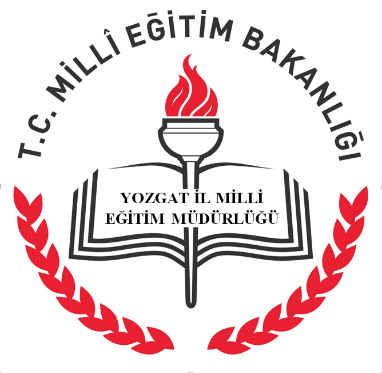 TC
YOZGAT VALİLİĞİ
İl Milli Eğitim Müdürlüğü
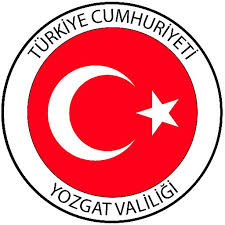 İL MİLLİ EĞİTİM MÜDÜRLÜĞÜNCE 
SARIKAYA MÜMTAZ GÖZAN REHBERLİK ve ARAŞTIRMA MERKEZİ BÜNYESİNDE
 ‘’ ALO REHBERLİK HATTI ’’ KURULMUŞTUR.
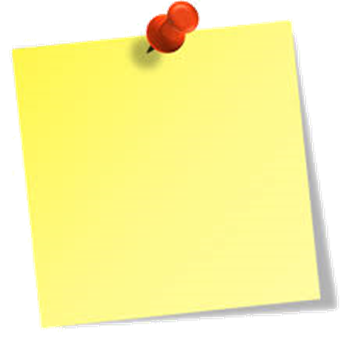 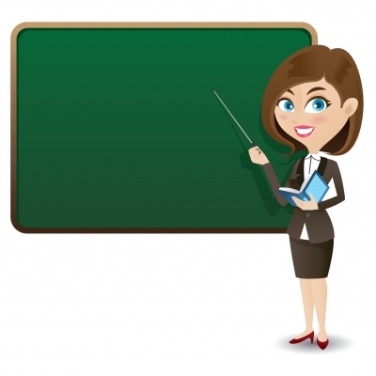 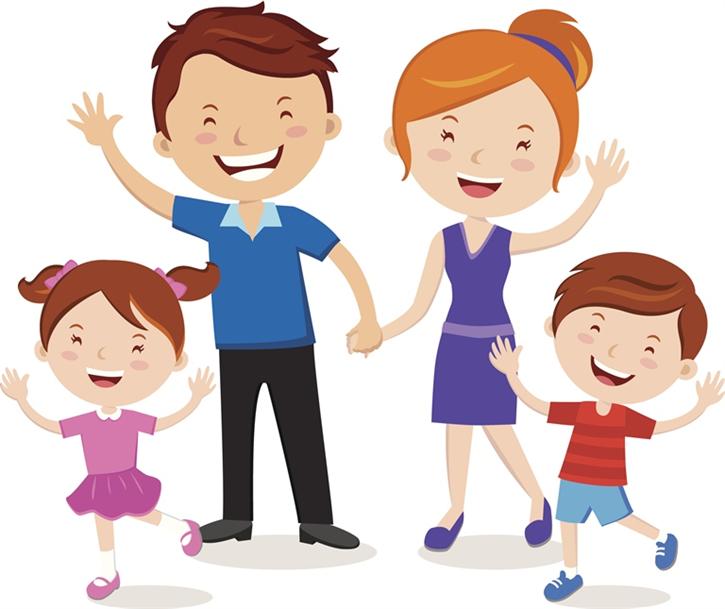 ÖĞRETMENLER
(0354) 772 3929
ÇÖZEMEDİĞİNİZ ÖĞRENCİ SORUNLARINI BİZE AKTARIN, BİRLİKTE ÇÖZELİM..
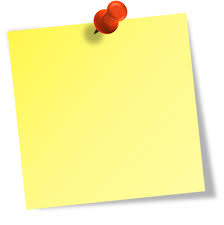 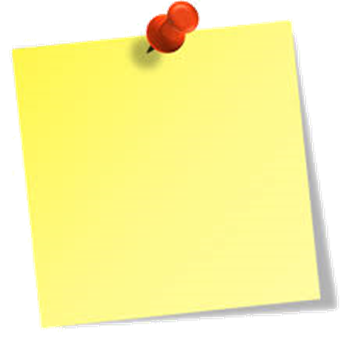 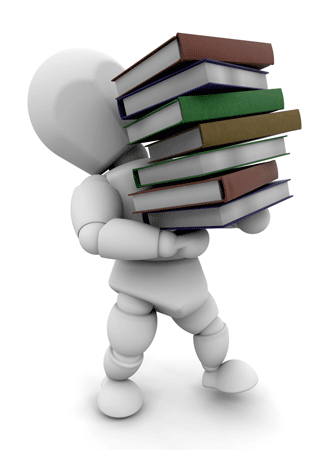 VELİLER
ÖĞRENCİLER
ÇOCUKLARINIZIN ÇÖZMEK İSTEYİPTE ÇÖZEMEDİĞİNİZ SORUNLARINI BİZİMLE PAYLAŞIN DESTEK ALIN
KARŞILAŞTIĞINIZ PROBLEMLERİN ÇÖZÜMÜ İÇİN BİZİ ARAYIN 
DESTEK ALIN
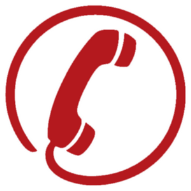 PROBLEMLERİNİZ İÇİN

ALO REHBERLİK HATTI
(0354) 772 3929

(09:00 – 16:00) 
BİZE ULAŞIN